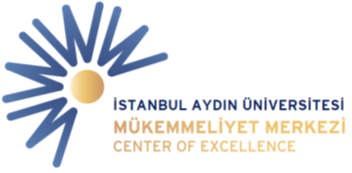 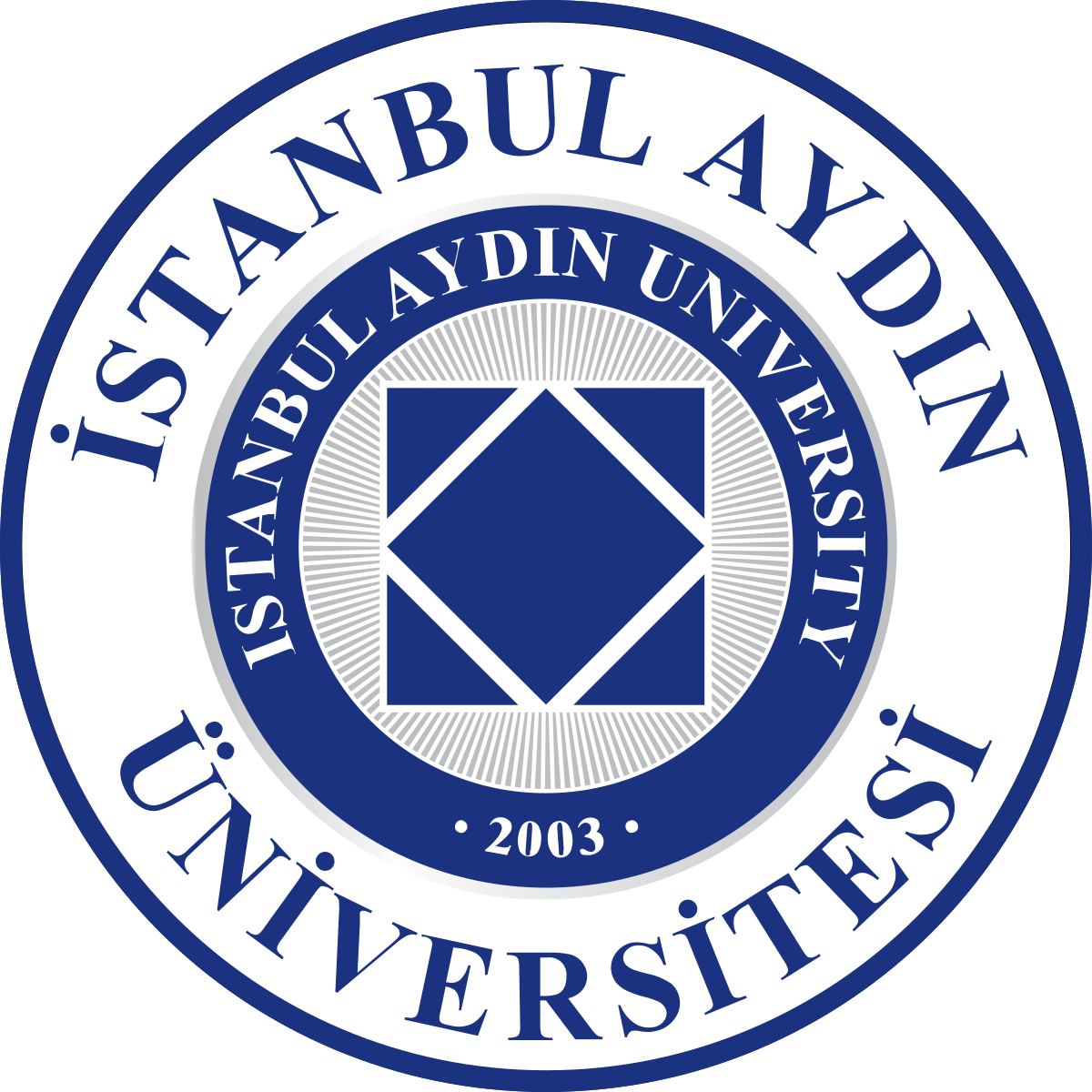 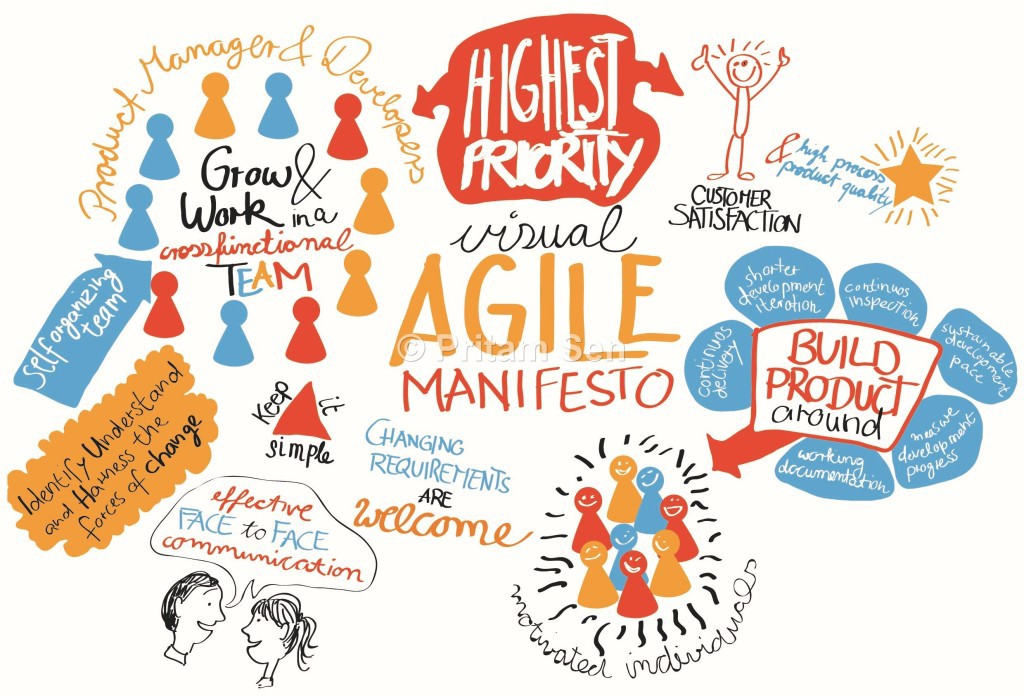 Centre of Excellence 
&
Quality
Prof. Dr. M.Hakan KESKİN 
Vice Rector
Head of Excellence Center
mhakankeskin@aydin.edu.tr
Istanbul Aydın University,  January 2023
quality
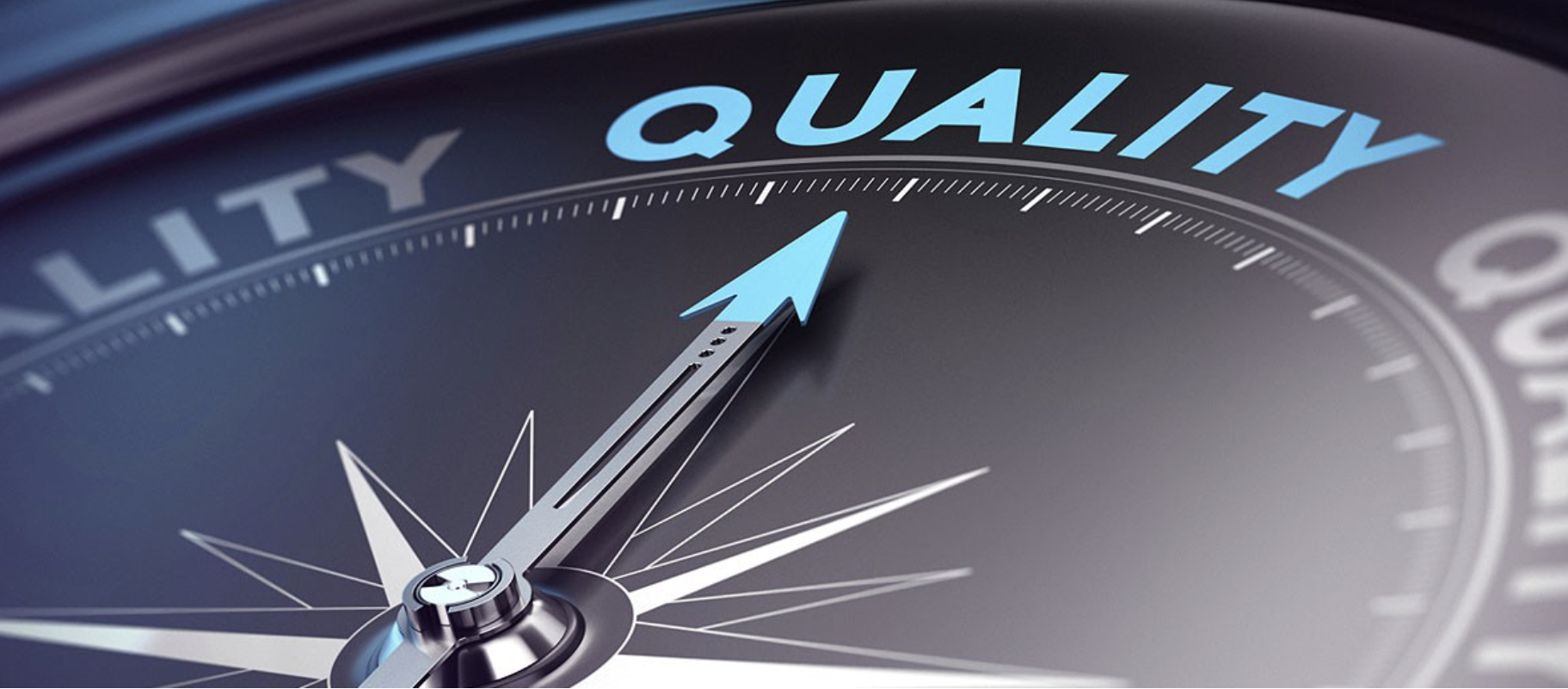 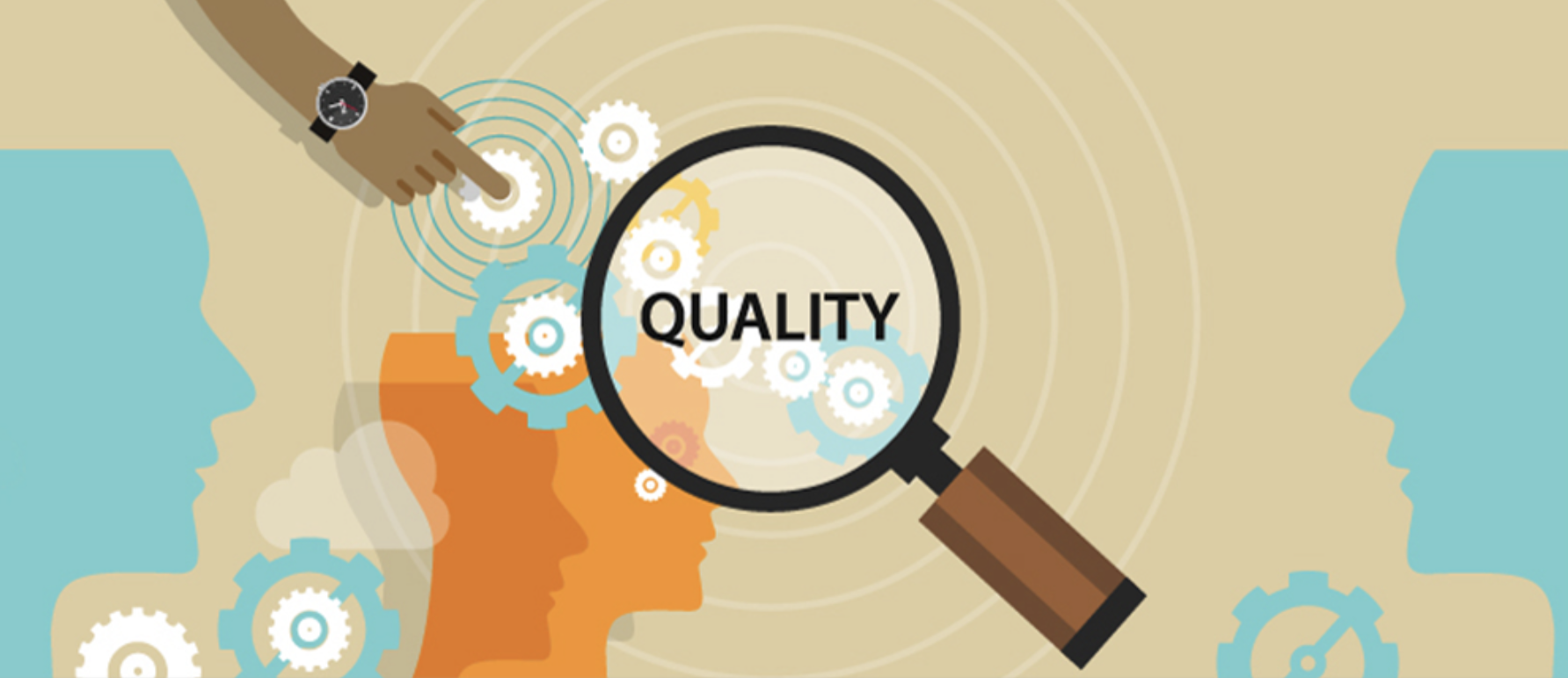 the standard of something as measured against other things of a similar kind; the degree of excellence of something.
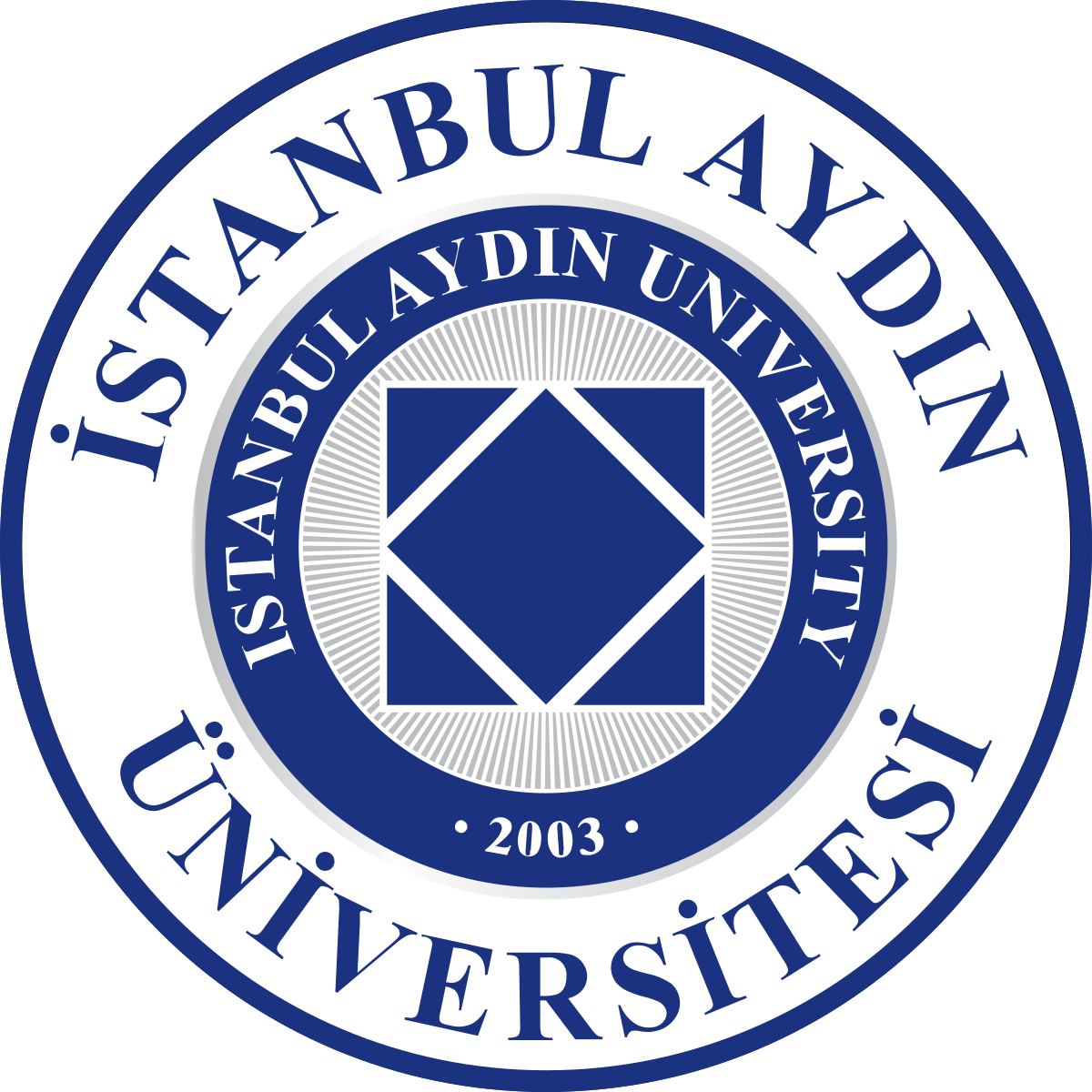 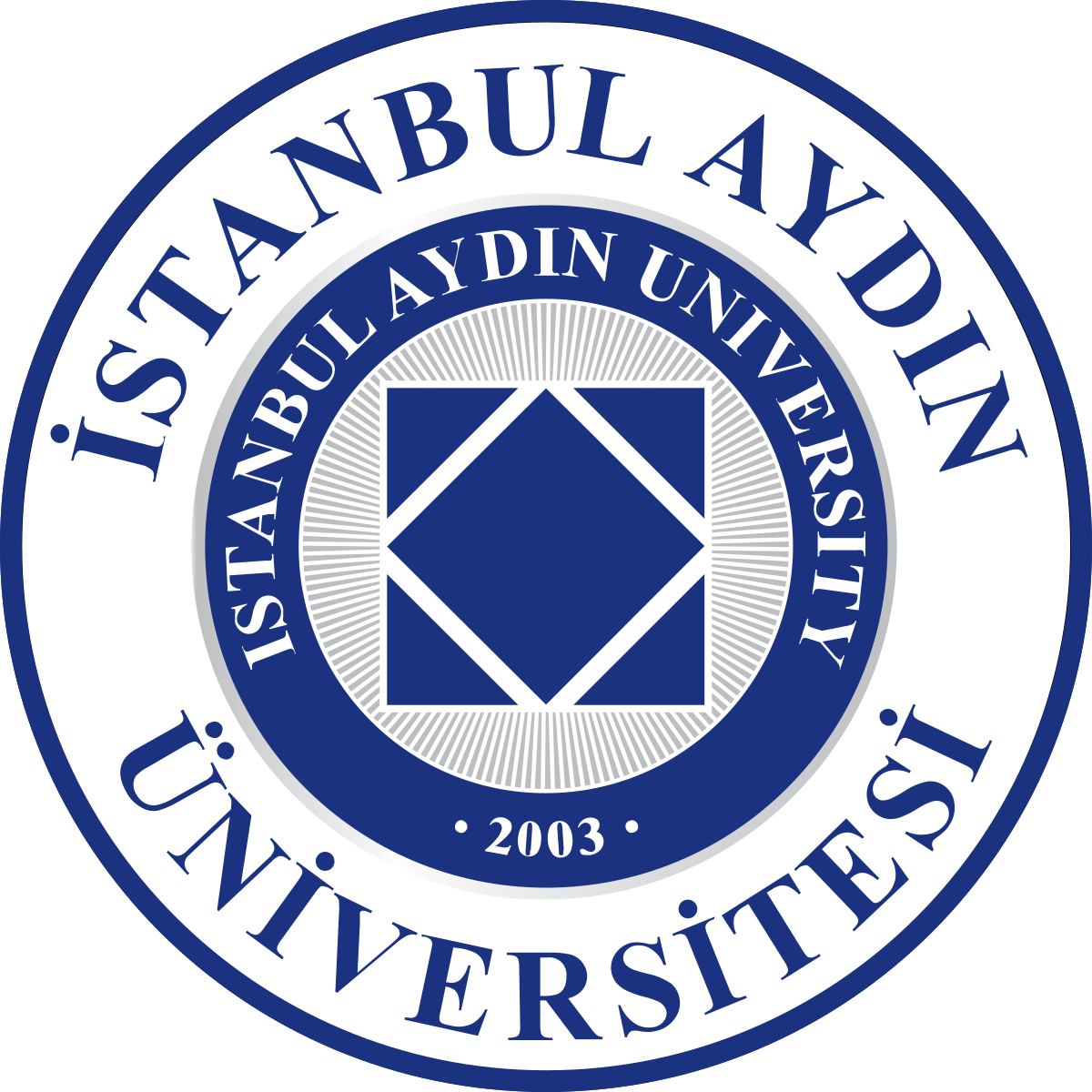 excellence
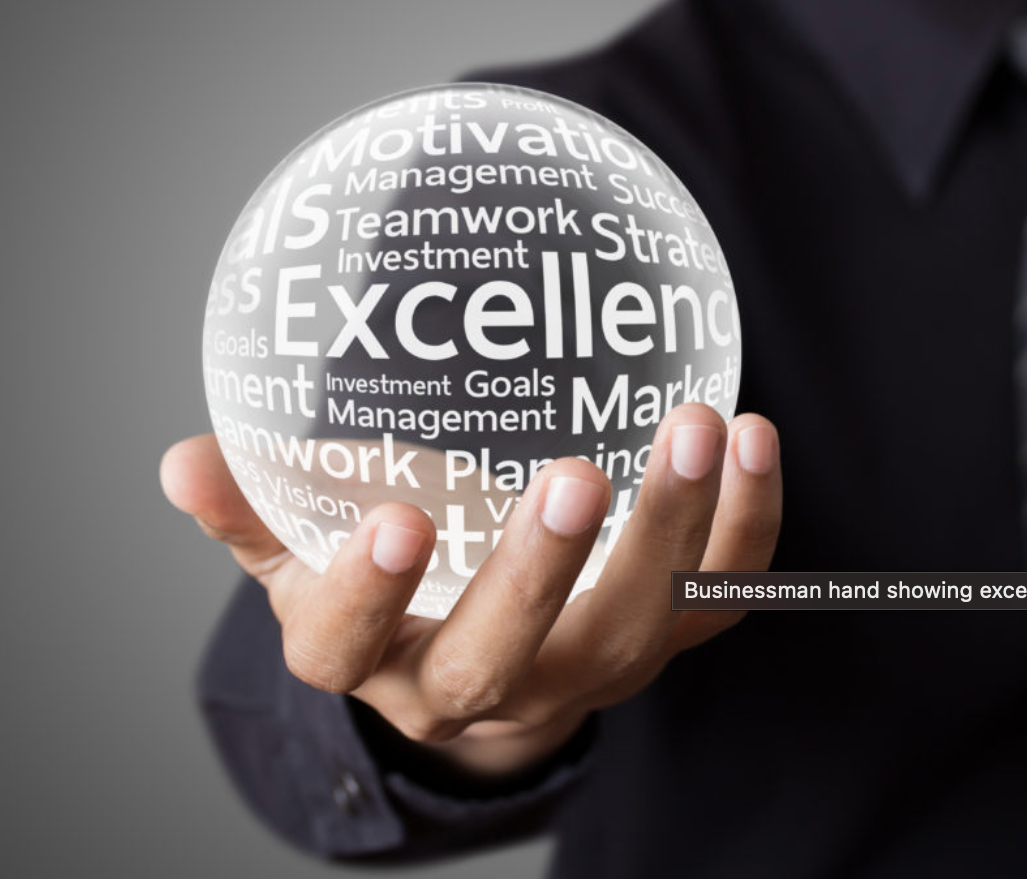 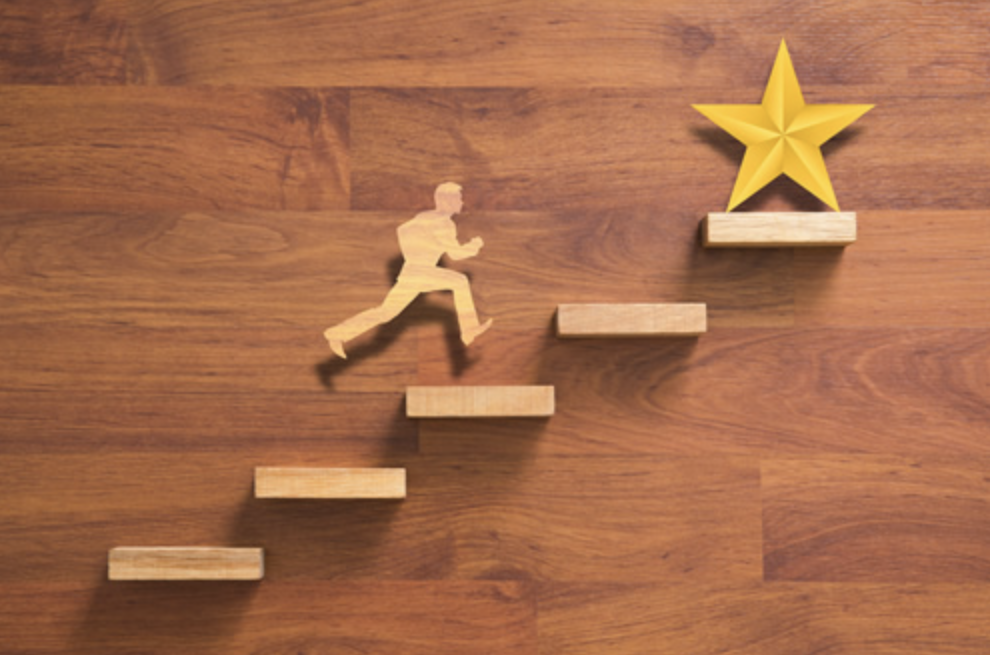 a measure of consistently superior performance that surpasses requirements and expectations without demonstrating significant flaws or waste.
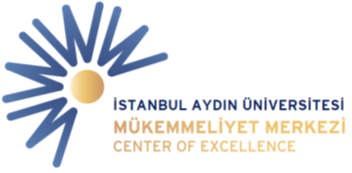 Excellence Centers
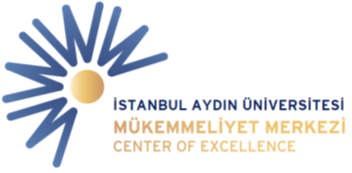 Quality
Istanbul Aydın University
Agile Transformation Process
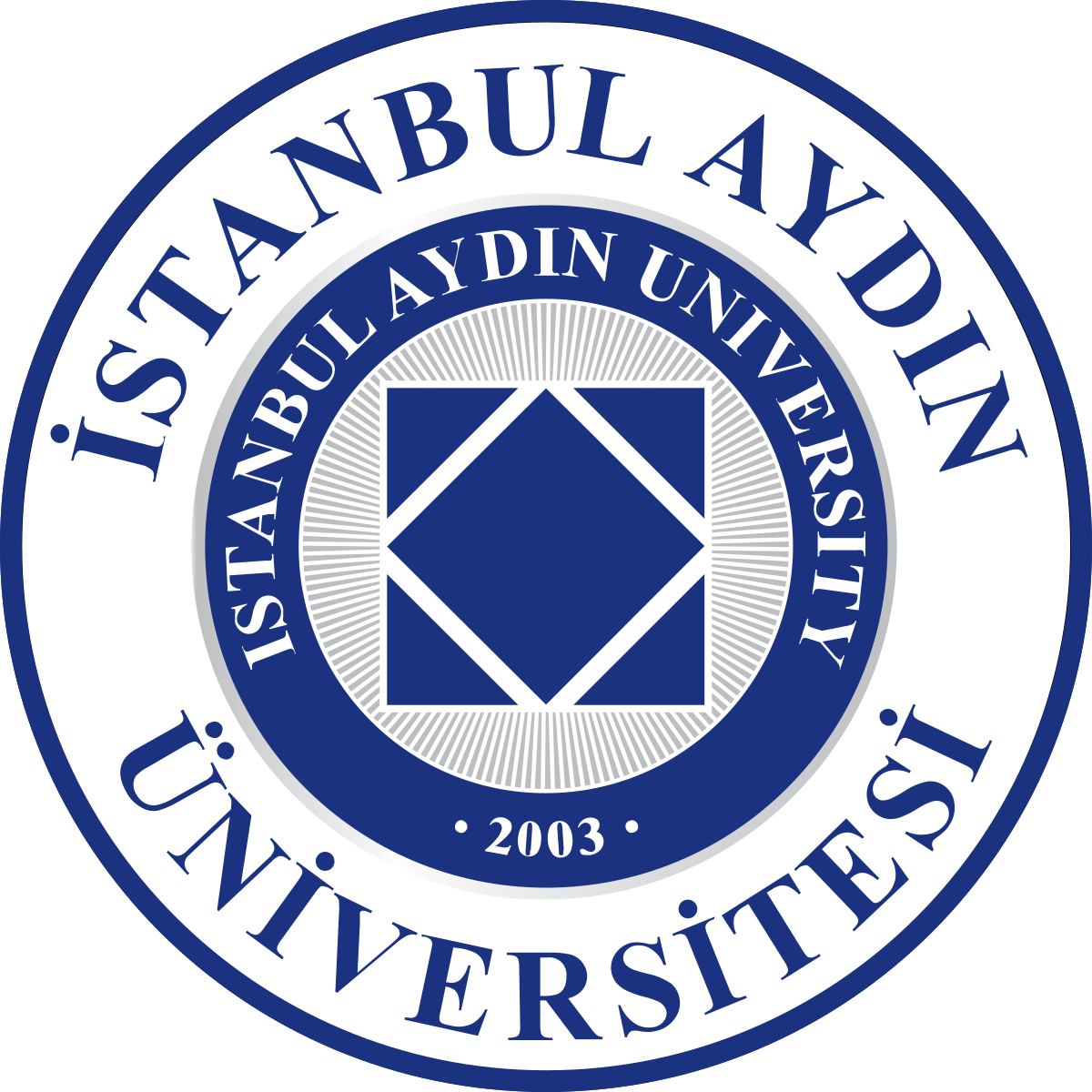 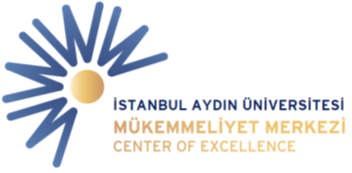 Istanbul Aydın University
Agile Transformation Process
Common Sense
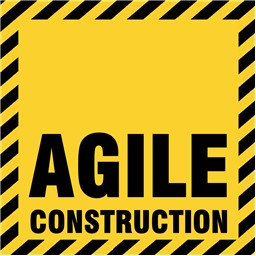 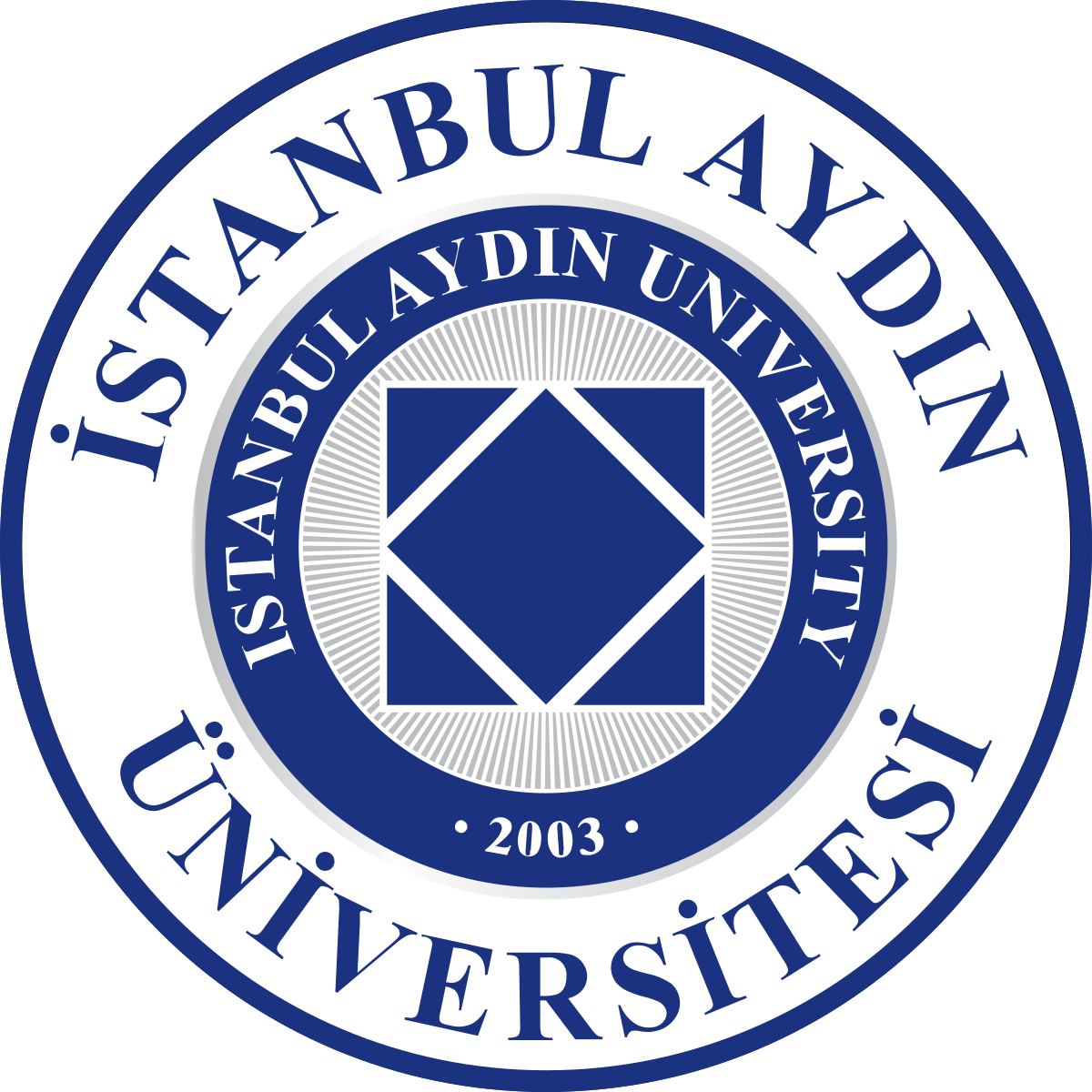 Psychological and technical barriers
Belief 	       Stability 	Support
Joint Action
We have dreams that are said to be impossible...
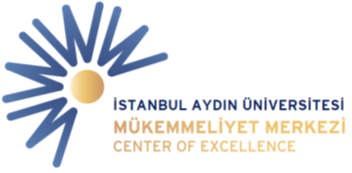 IAU Agile Transformation Process
Agile Transformation
Action plan 
100 Action
2021
August
2022
January
Academic Motion
Action Plan
? Action
2023
January
Akıl Teri 
Action Plan
28 Action
İAÜ Agile Transformation Process
Common Sense
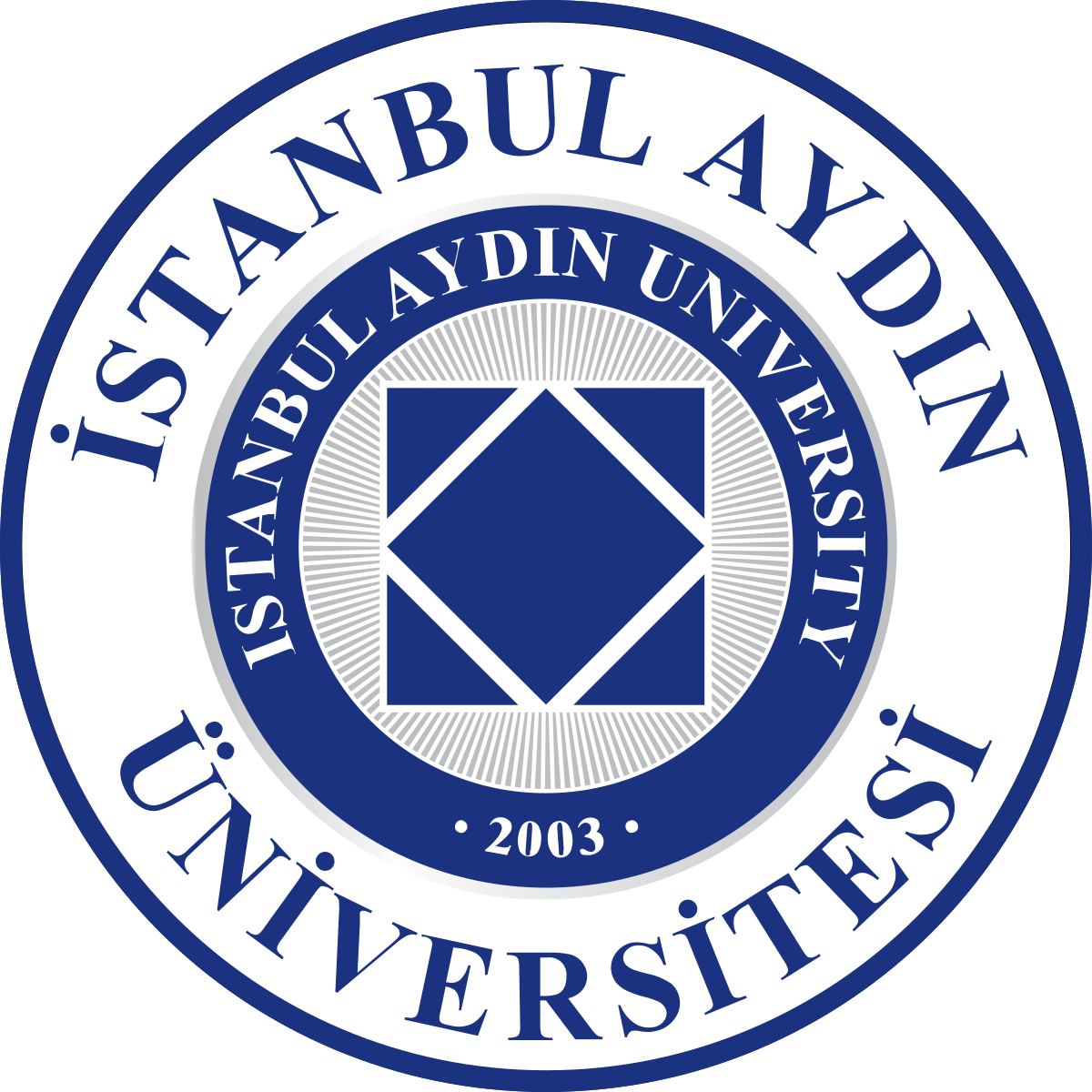 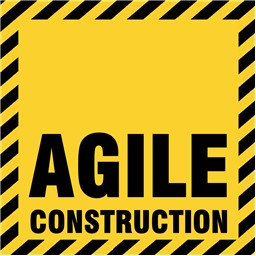 We have dreams that are said to be impossible...
Joint Action
Feedback System
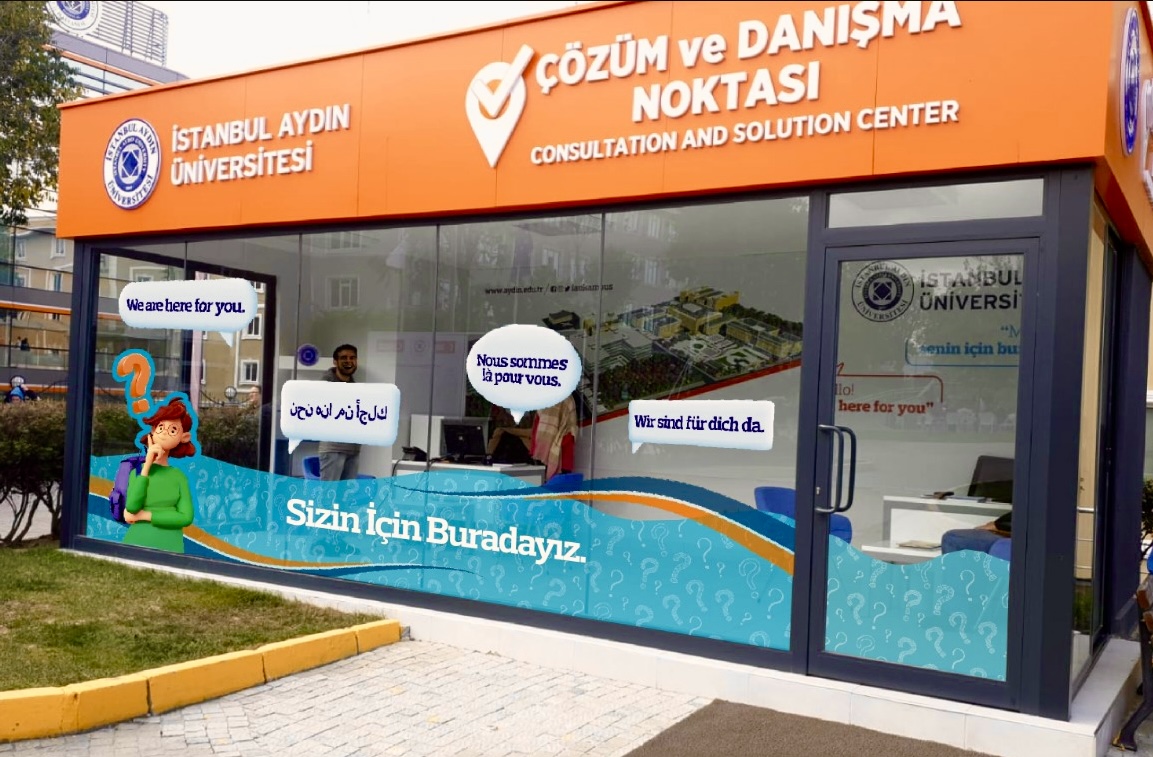 Website of University 
Solution Center
Surveys
Conferences
Focus groups
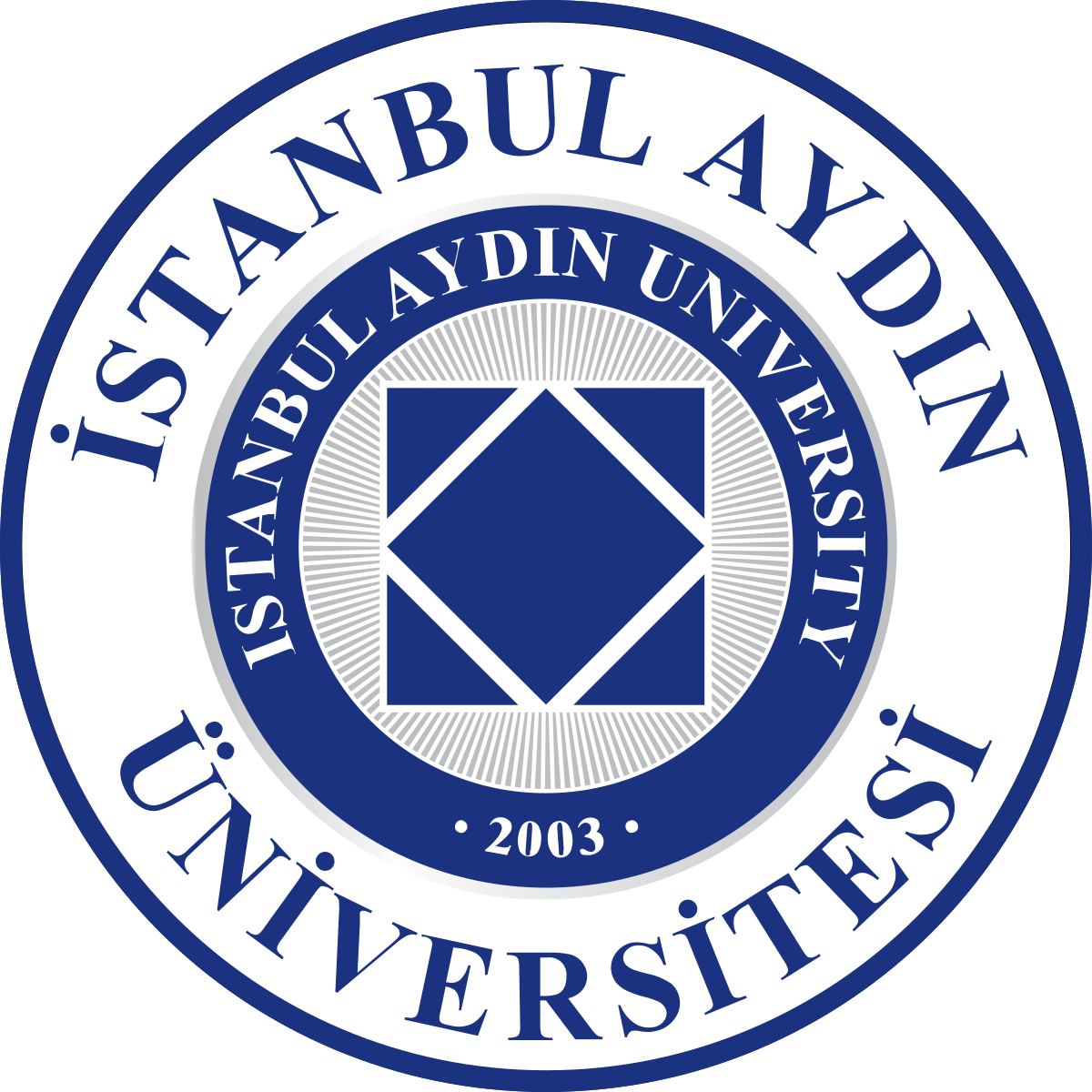 the Search Conference
6 themes
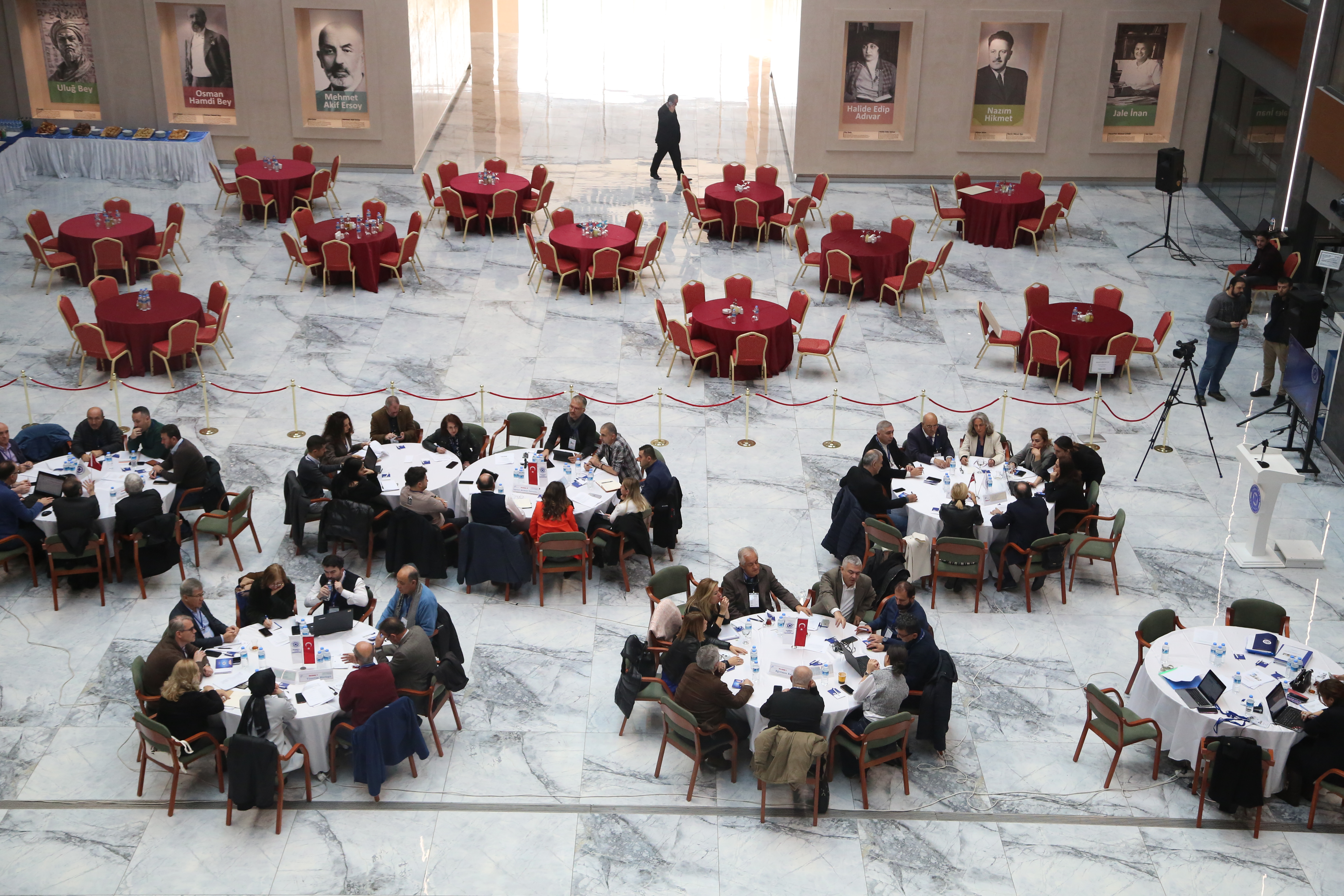 Quality of Education
Academic Qualification
Human Resources
Student Centered University
Management Blindness
Promoting an International University
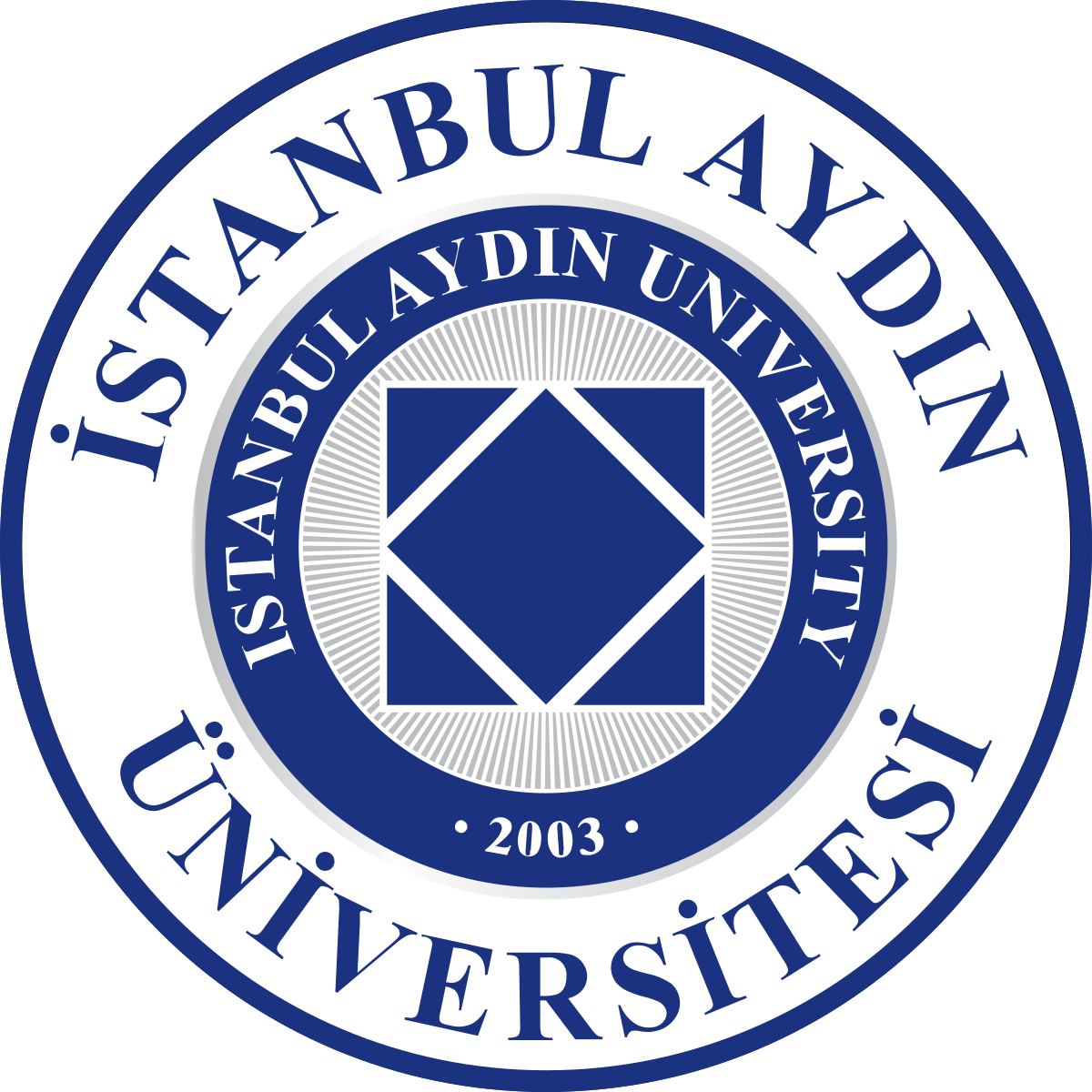 Action Plan
Strategic Plan
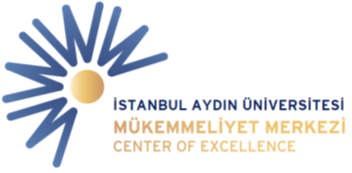 goals
actions
Agile Transformation Process
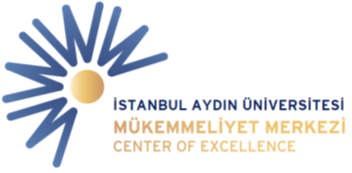 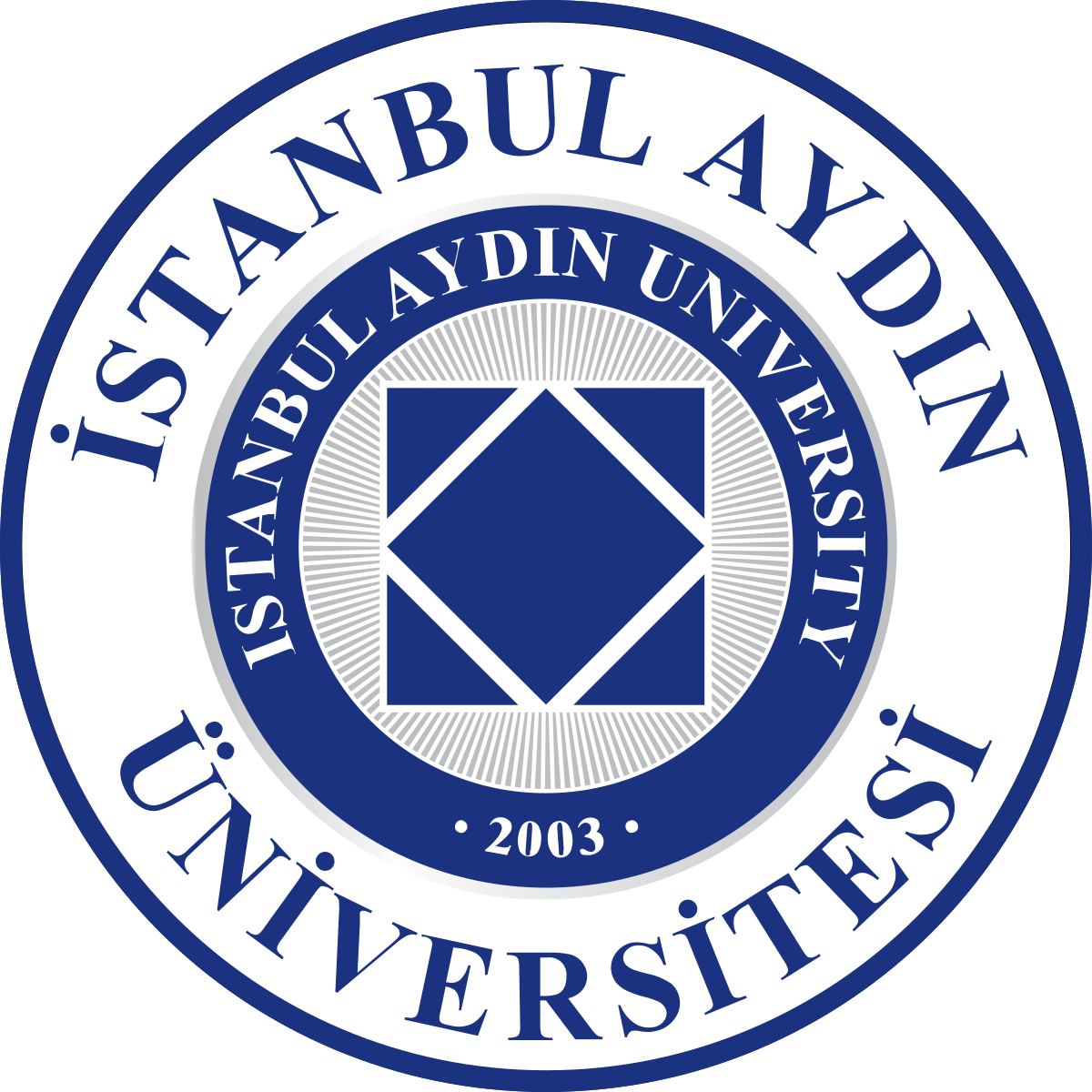 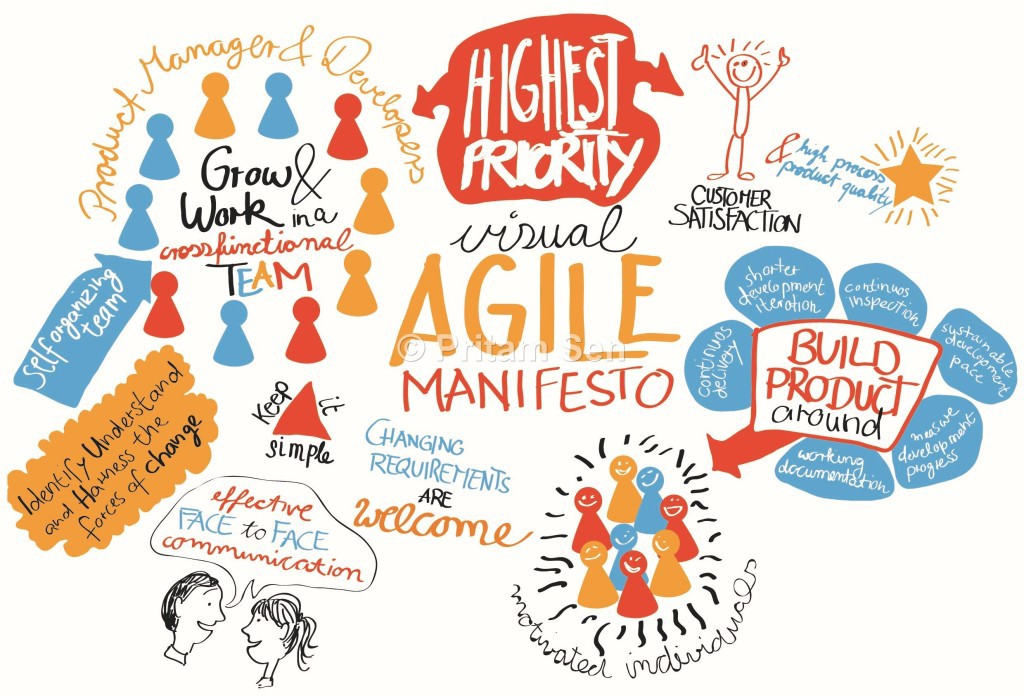 Centre of Excellence 
&
Quality
Prof. Dr. M.Hakan KESKİN 
Vice Rector
Head of Excellence Center
mhakankeskin@aydin.edu.tr
Istanbul Aydın University,  January 2023